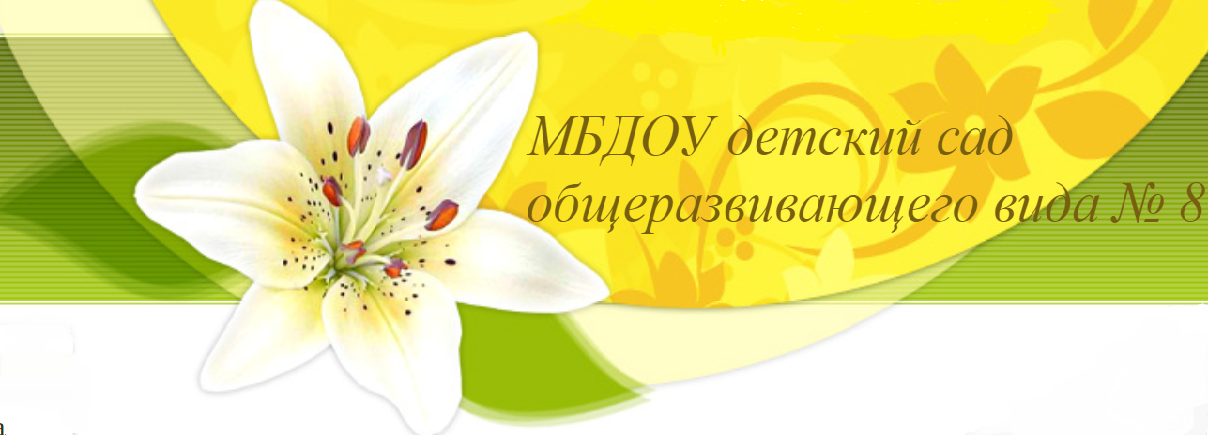 «Культурный клуб» как форма образовательного события в ДОУ
АЗЛЕЦКАЯ ЕЛЕНА НИКОЛАЕВНА, доцент, канд. психол. наук, доцент кафедры педагогики и психологии факультета педагогики, психологии и коммуникативистики ФГБОУ ВО «Кубанский государственный университет», почетный работник общего образования РФ, научный руководитель КИП
Культурный клуб –
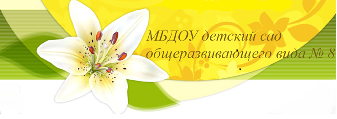 получение знаний об объектах культуры и искусства; 
овладение культурными и творческими компетенциями и навыками в «живой» интерактивной форме;
формирование культурных потребностей ребенка.
2
Сущность понятия «образовательное событие»
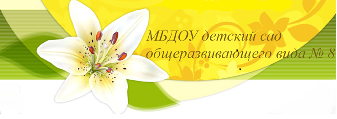 Специальные условия
Опыт
Средство для достижения новой цели
3
Образовательное событиеОбразовательный процесс
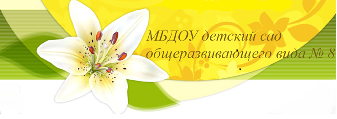 однократность; 
вероятность; 
фрактальность; 
интенциональность.
4
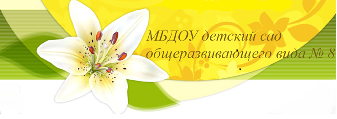 В.И. Слободчиков
Б.Д. Эльконин
Со-бытие - форма социальной организованности людей
Со-бытийность – форма ВСТРЕЧИ с определенным кругом людей
Встреча – Личностное развитие
Действие = Событие:
переход в новую ситуацию активности; 
переход в новую телесность; 
переход в новое сознание.
5
Аспекты СОБЫТИЯ
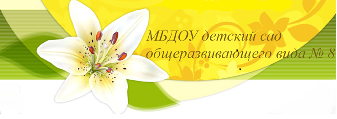 включенность педагога в деятельность наравне с детьми; 
добровольное присоединение детей к деятельности (без принуждения!!!); 
свободное общение и перемещение детей во время деятельности (при соответствующей организации образовательного пространства); 
открытый временной конец (каждый работает в своем темпе).
6
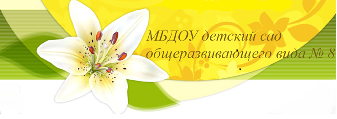 «КЛУБ» - организация, объединяющая людей на основе сходства интересов, общности занятий или для совместного времяпрепровождения 
«КУЛЬТУРНЫЙ» – воспитанный, сведущий в искусстве, просвещённый, развитый, образованный 
«КУЛЬТУРНЫЙ КЛУБ» – общение воспитанников с деятелями культуры и искусства, развитие творческих навыков детей дошкольного возраста, формирование культурных навыков и потребностей и т.п.
7
Культурный клуб = Событие
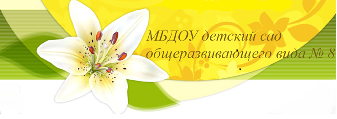 Выход за рамки привычного уклада
Наличие культурного образца 
Полидеятельностная среда 
Включение коммуникации и рефлексии 
(со-переживание, со-общение). 
Возможность и уместность импровизации 
(со-деятельность – совместность каждого этапа деятельности).
8
Практикум
СТРУКТУРА СОБЫТИЯ:

формирование потребности; 
моделирование образа желаемого результата; 
мотивация; 
целеполагание; 
определение последовательности действий; 
выполнение действий по достижению результата; 
соотнесение полученного результата с желаемым.
АНАЛИЗ
ОСОЗНАНИЕ
ЖЕЛАЕМЫЙ РЕЗУЛЬТАТ
МОТИВ
ПОТРЕБНОСТЬ
ДЕЙСТВИЯ
ЦЕЛЬ
9